Brifing Tutor SIMKA-ZOOM
Rabu 15 Juli 2020
IT LAM-PTKes
PENJELASAN SIMKA & ZOOM
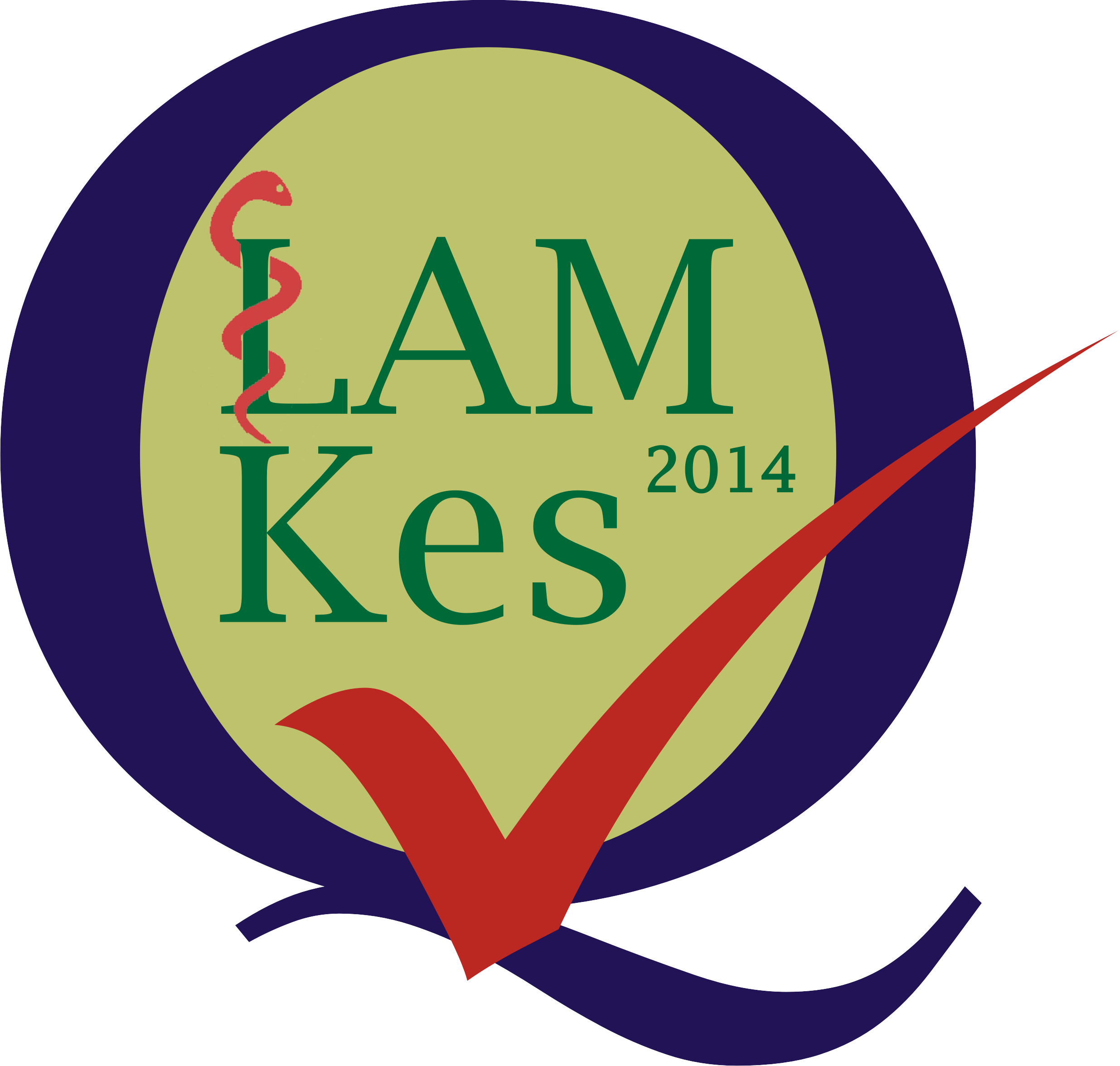 Penjelasan SIMKA
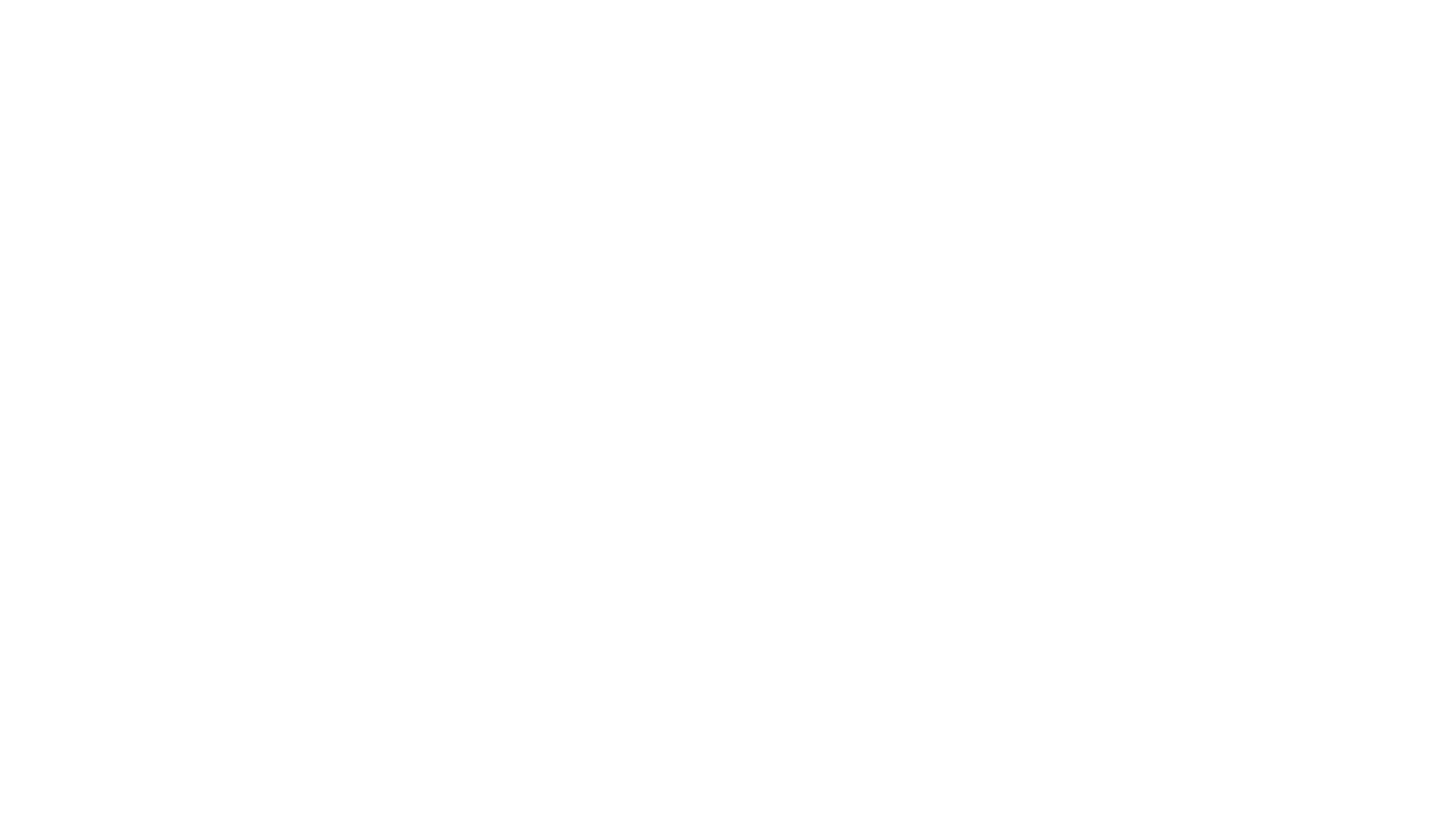 Sistem Informasi Manajemen Klinik Akreditasi (SIMKA)
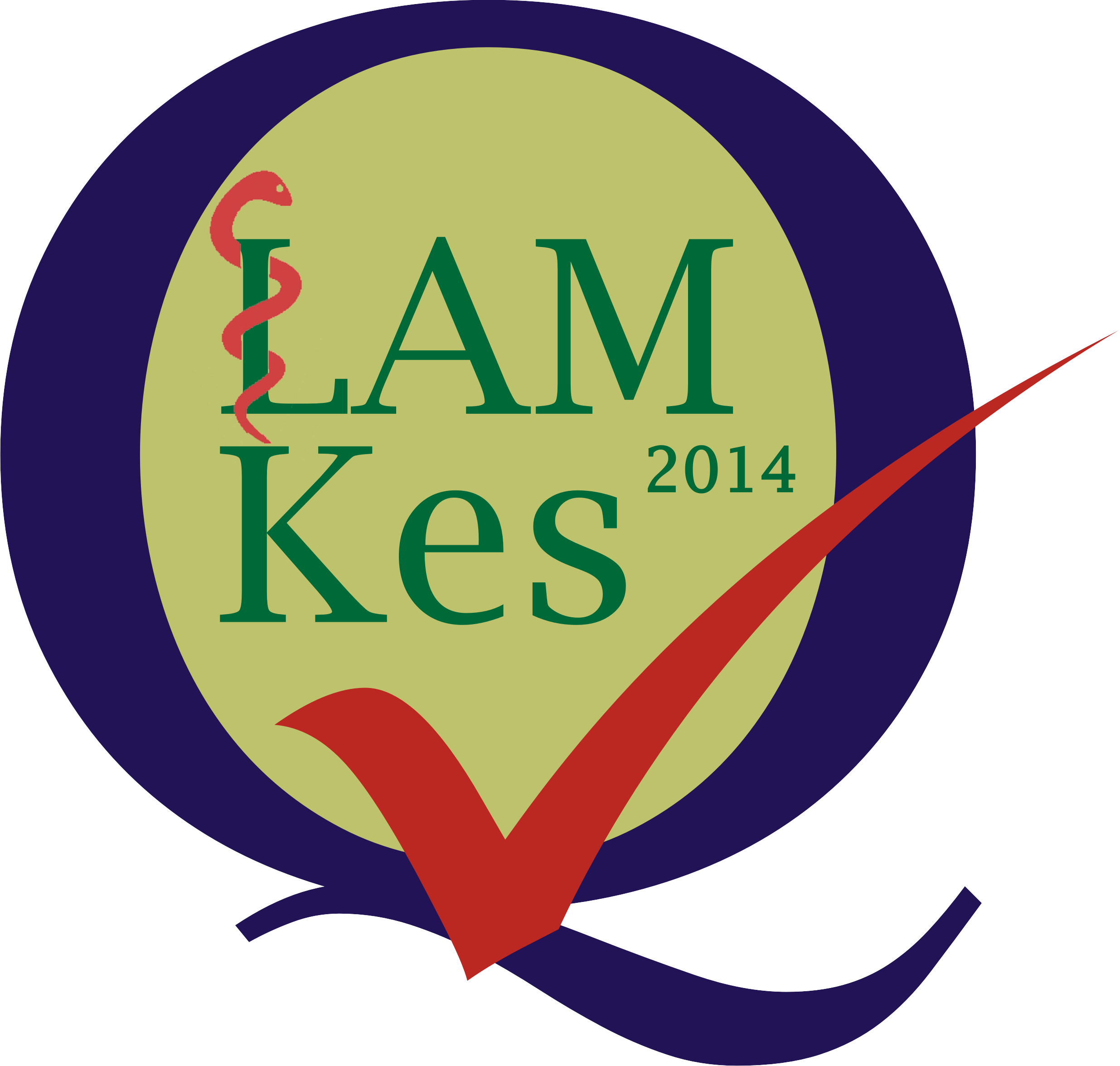 SIMKA merupakan sistem yang dibuat untuk mendukung workshop online klinik akreditasi, Sehingga memudahkan peserta dan tutor mendapakan informasi terarah yang terekap di dalam sistem
Untuk Akses SIMKA bisa buka link berikut https://klinikonline.lamptkes.org/
Alur SIMKA
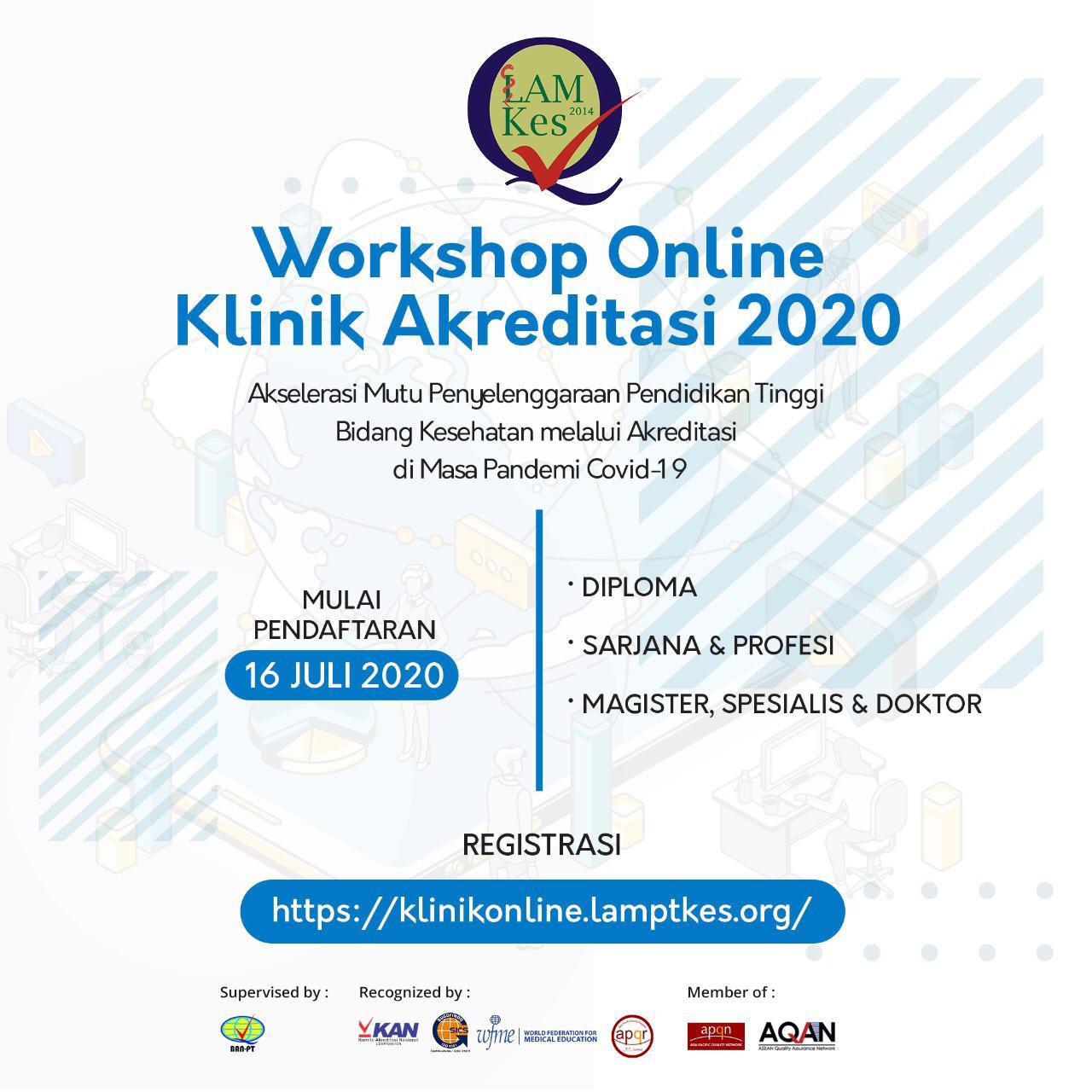 Pengumuman
Syarat akses SIMKA
Memiliki Komputer / Laptop
Terhubung ke jaringan internet
Memiliki Akun SIMKA
Memiliki Web Browser yang terupdate
Fasilitas
Mendapatkan akun 
Mendapatkan link Pleno & link Kelas
Mendapatkan link Materi
Mendapatkan Sertifikat Workshop
Memeriksa tugas yang dikerjakan oleh peserta
Uraian Tugas Tutor
Memeriksa dan merangkum penugasan peserta
Menyajikan materi 
Diskusi dan membahas penugasan
Tutor memfasilitasi kelas selama 2 hari sesuai jadwal
Mengisi berita acara: https://bit.ly/31e3YdZ
Yang menjadi perhatian untuk tutor:
Menggunakan laptop pribadi yang sudah terinstal aplikasi zoom dan sudah ada akun zoom (akun free)
Memiliki Web Browser yang terupdate
Memastikan Jaringan internet lancar selama kegiatan berlangsung
Tampilan Tutor SIMKA
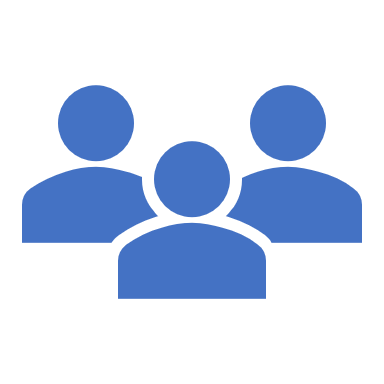 Tahapan Tutor Workshop Klinik Akreditasi
Url akses SIMKA: https://klinikonline.lamptkes.org/
Login Menggunakan username dan password yang sudah di berikan Oleh LAM-PTKes (contoh: username:dbngamelubun@lamptkes.org Password: 123456)
Pilih Data Peserta -> Cari Data Peserta -> select penugasan sesuai yang di infokan oleh lamptkes -> pilih tombol search
Mengunduh Materi, sebagai bahan penjelasan tutor untukenyajikan materi Diskusi
Mengunduh penugasan peserta dan Memeriksa dan merangkum penugasan peserta
Klik link pleno untuk masuk zoom pada hari H atau join menggunakan Meeting ID dan Password yang diberikan oleh LAM-PTkes
Akses Url akses SIMKA: https://klinikonline.lamptkes.org/ dan klik masuk
Login Menggunakan username dan password yang sudah di berikan Oleh LAM-PTKes (contoh: username:dbngamelubun@lamptkes.org Password: 123456)
Dhasboard Tutor SIMKA
Pilih Data Peserta
Cari Data Peserta
Cari Data Peserta dan klik tombol search
Cari Data Peserta dan klik tombol search
Informasi link Pleno dan link kelas menggunakan zoom
Mengunduh Materi, sebagai bahan penjelasan tutor untukenyajikan materi Diskusi
Mengunduh penugasan peserta dan Memeriksa dan merangkum penugasan peserta
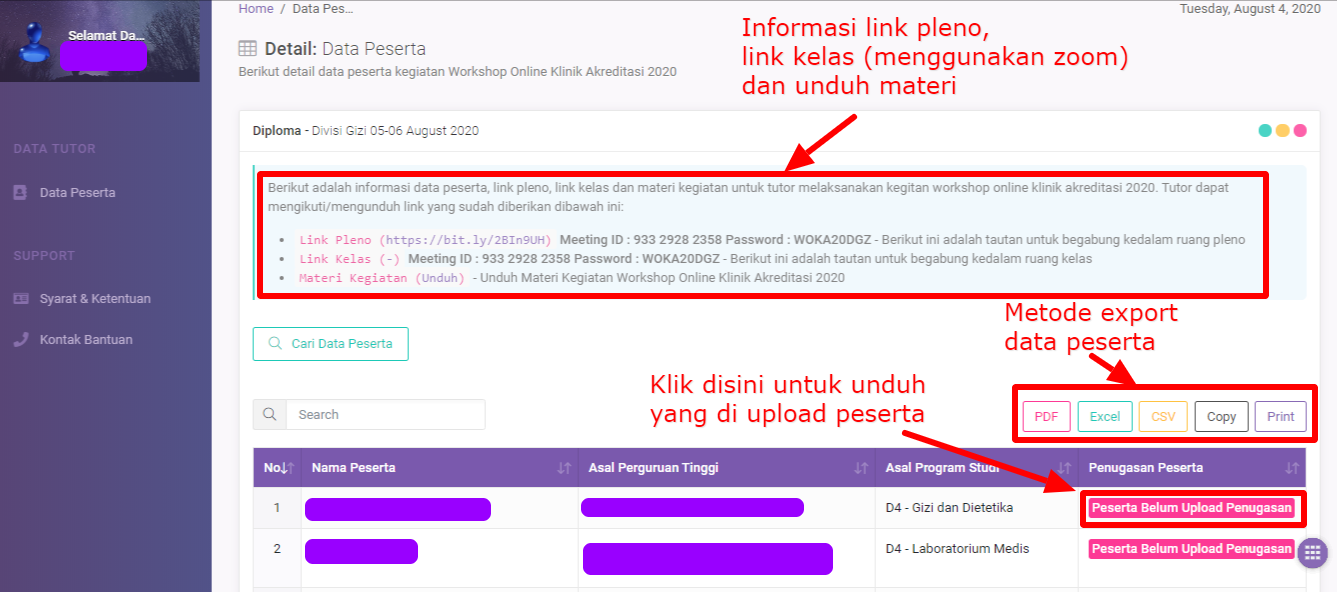 ZOOM
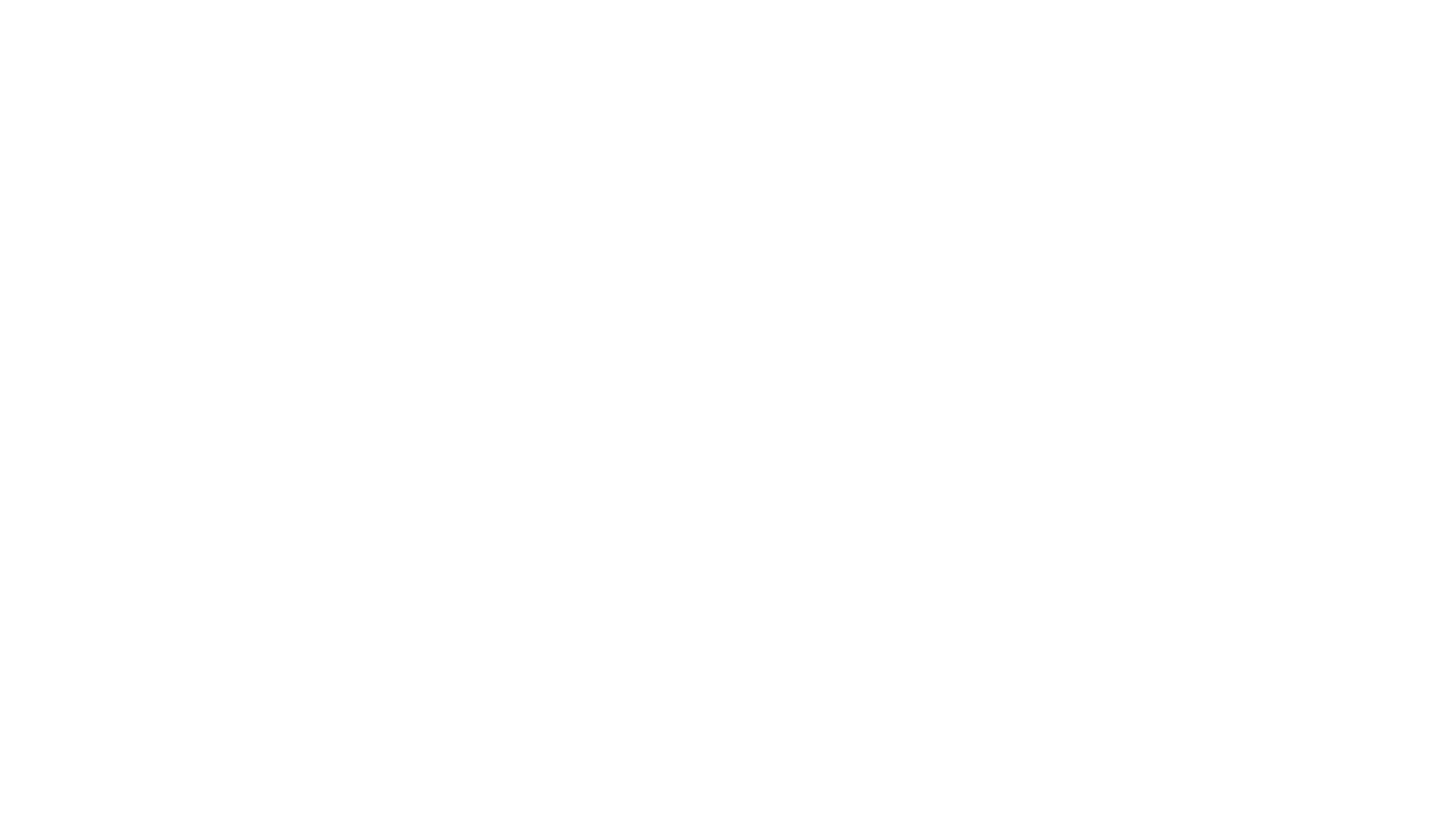 ZOOM
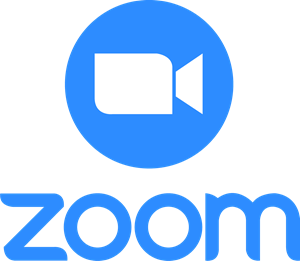 ZOOM merupakan salah satu software ruang kerja berbasis obrolan secara online yang memudahkan pengguna berinteraksi.

Untuk mengakses ZOOM bisa menggunakan handphone dan Laptop/PC
Memiliki Komputer / Laptop (window 7, ram min 4Gb), bukan handphone
Terhubung ke jaringan internet (Koneksi internet menggunakan modem/wi-fi dengan bandwtch 5mb-10mbps, bukan tetring dari handphone)
Memiliki Web Browser yang terupdate
Syarat Akses ZOOM
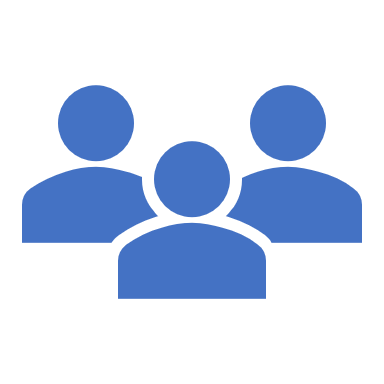 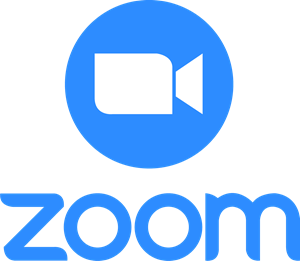 Simulasi ZOOM
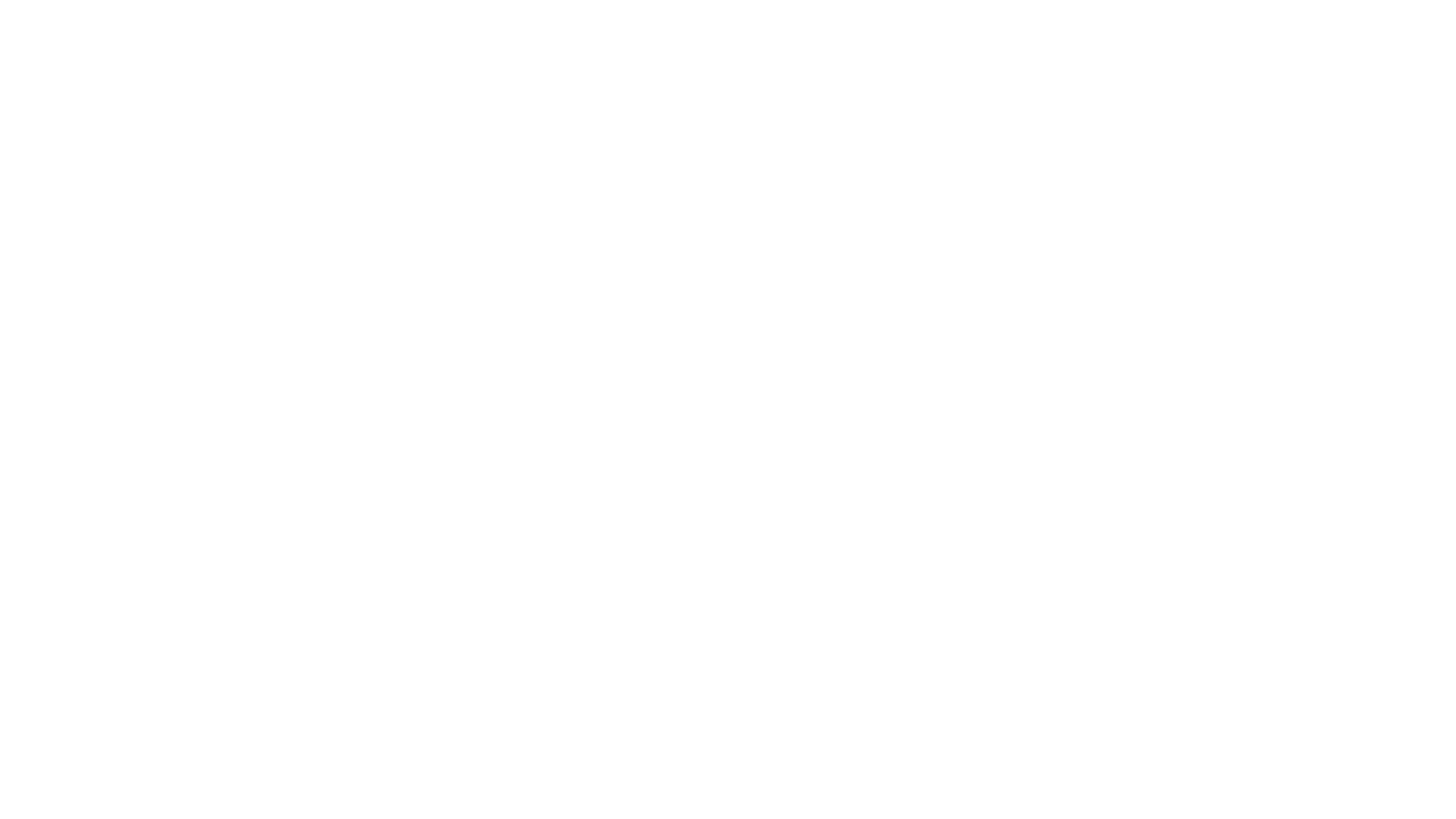 Ada 2 cara join zoom
Join menggunakan aplikasi zoom yang sudah terinstal di laptop/computer dan sudah punya akun zoom (akun Free)
Join menggunakan Web browser yang sudah terupdate
Cara Pertama Join Zoom
Klik link Pleno untuk join zoom, atau input Meeting ID dan password (cth:123 1231 1233 dan Wdased)
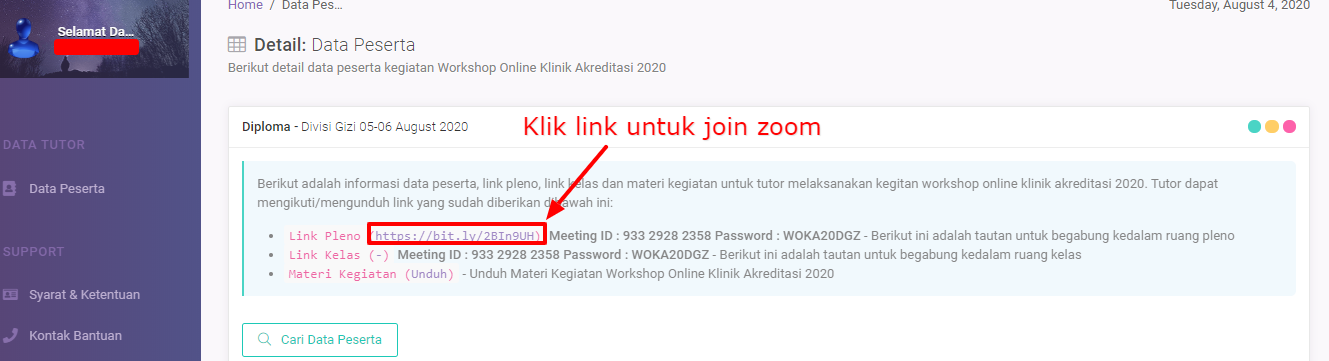 Klik open zoom meeting bila sudah punya aplikasi zoom dan menunggu Host approve.
Buka aplikasi zoom meeting yang sudah terinstal di computer/ laptop dan login dengan akun yang sudah di buat di zoom
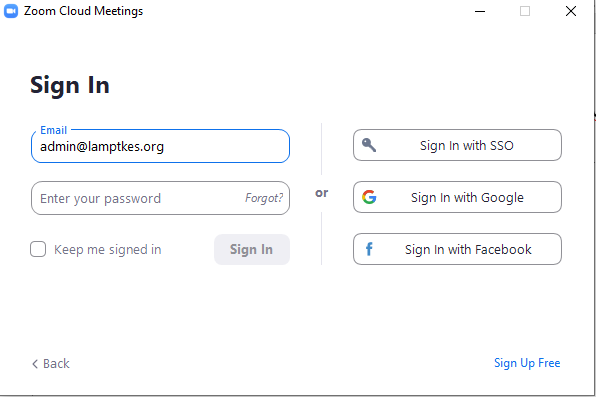 Setelah klik tombol join, input meeting ID dan password yang sudah diberikan di akun SIMKA Tutor serta menuliskan nama tutor. Setelah itu klik join.
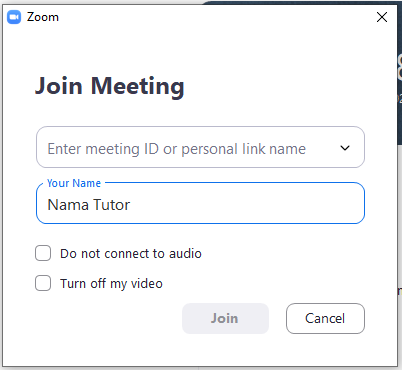 Cara Kedua Join Zoom
Klik link Pleno untuk join zoom, atau input Meeting ID dan password (cth:123 1231 1233 dan Wdased)
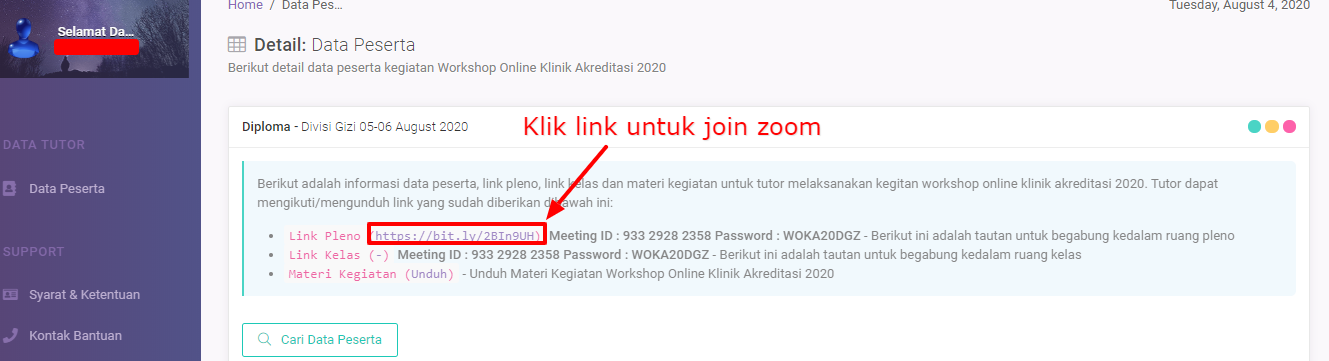 klik cancel untuk buka menggunakan web browser.
Klik launch meeting
Klik join from your browser untuk buka zoom lewat web browser atau klik launch meeting lagi untuk buka zoom lewat aplikasi di laptop atau computer yang sudah terinstal.
Input nama dan klik ceklis
Verify yang di minta dan klik join. Setelah itu menunggu approve dari host
Terimkasih